Fig. 19. Correlation between the profile center at the silicon array and the proton beam position at the target for ...
Prog Theor Exp Phys, Volume 2015, Issue 5, May 2015, 053C01, https://doi.org/10.1093/ptep/ptv054
The content of this slide may be subject to copyright: please see the slide notes for details.
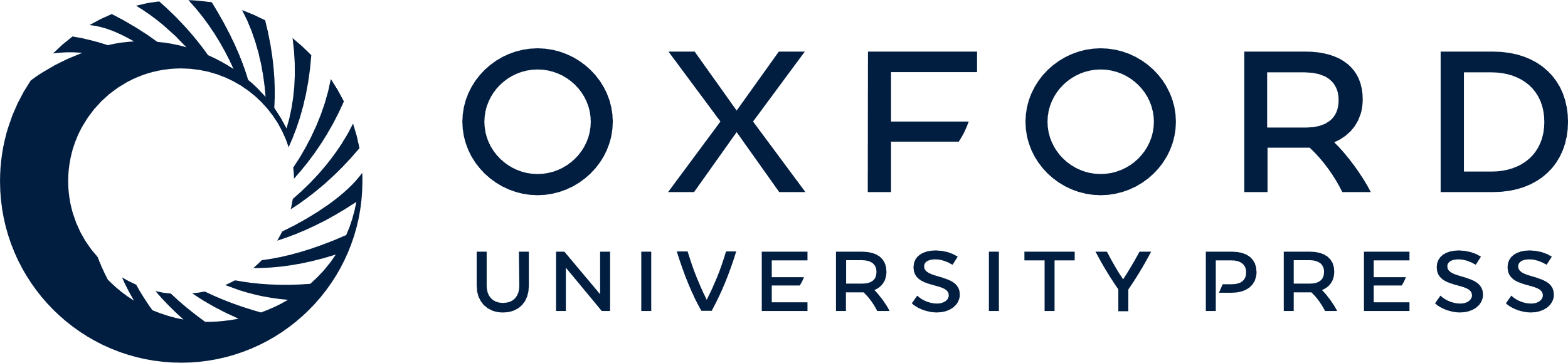 [Speaker Notes: Fig. 19. Correlation between the profile center at the silicon array and the proton beam position at the target for the 250 kA (black) and 205 kA (red) operation. The MC prediction for the 205 kA horn current setting is overlaid in the same figure.


Unless provided in the caption above, the following copyright applies to the content of this slide: © The Author(s) 2015. Published by Oxford University Press on behalf of the Physical Society of Japan.This is an Open Access article distributed under the terms of the Creative Commons Attribution License (http://creativecommons.org/licenses/by/4.0/), which permits unrestricted reuse, distribution, and reproduction in any medium, provided the original work is properly cited.]